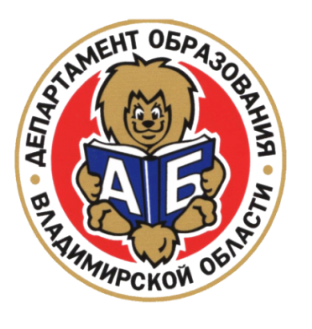 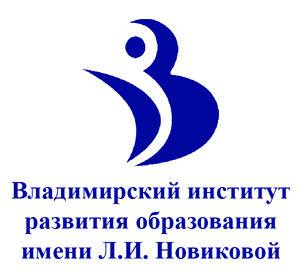 Мониторинг качества образовательной подготовки обучающихся 9 и 11 классов по математикев 2018-2019 учебном году 22.08.2019
Антонова Елена Ивановна, зав.  кафедрой 
естественно- математического образования  
ГАОУДПО ВО ВИРО, к.п.н.
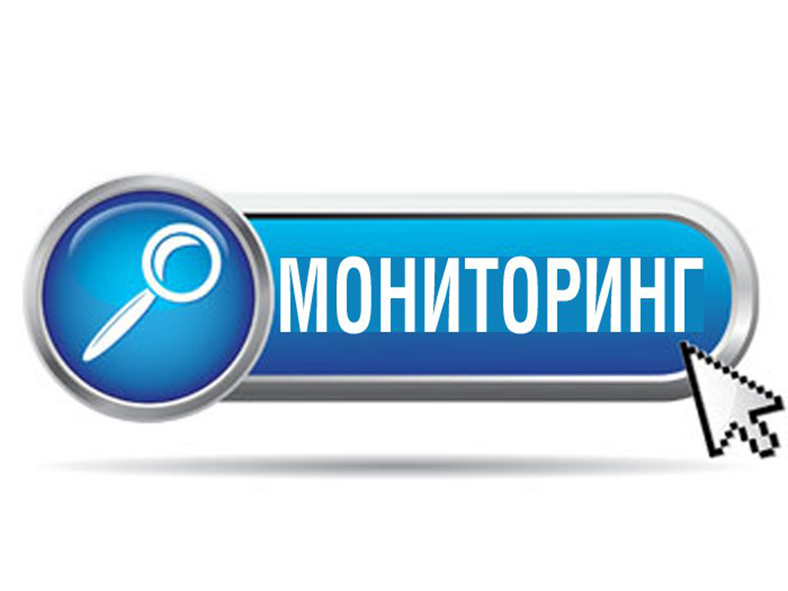 МОНИТОРИНГ КАЧЕСТВА ОБРАЗОВАТЕЛЬНОЙ ПОДГОТОВКИ ОБУЧАЮЩИХСЯ ПО МАТЕМАТИКЕ
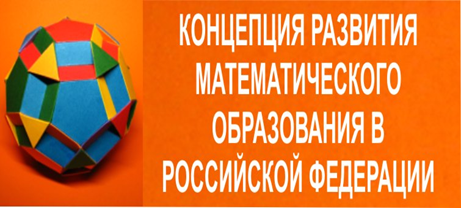 Концепция развития математического образования в РФ. Распоряжение Правительства РФ от 24 декабря 2013 г. № 2506-р
Приказ МО и науки РФ от 3 апреля 2014 г. № 265 «Об утверждении плана мероприятий по реализации Концепции развития математического образования в РФ на  2014 - 2020 г.г.»
Приказ департамента образования администрации Владимирской области от 31.07.2014 № 1090 «Об утверждении плана мероприятий по реализации Концепции развития математического образования в системе образования Владимирской области на  2014 - 2020 г.г.» (№ п/п 12, 15)
МОНИТОРИНГ КАЧЕСТВА ОБРАЗОВАТЕЛЬНОЙ ПОДГОТОВКИ ОБУЧАЮЩИХСЯ 9 И 11 КЛАССОВ ПО МАТЕМАТИКЕ
МОНИТОРИНГ КАЧЕСТВА ОБРАЗОВАТЕЛЬНОЙ ПОДГОТОВКИ ОБУЧАЮЩИХСЯ 9 И 11 КЛАССОВ ПО МАТЕМАТИКЕ в 2019 году
Мониторинг организуется кафедрой естественно-математического образования ГАОУДПО ВО ВИРО совместно с департаментом образования администрации Владимирской области. Проводится на базе образовательных организаций региона. 
Сроки проведения диагностических работ: 
11 класс – 27 февраля 2019 года (базовый и профильный уровни)
9 класс – 5 марта 2019 года 

Письмо ДО «О проведении мониторинга качества образовательной подготовки обучающихся 9 и 11 классов по математике в 2019 году» (Письмо ДО №493 -02-07  от 25.01.2019)

Аналитические отчеты по итогам мониторинга:
«Анализ качества образовательной подготовки обучающихся 11-х классов по математике (базовый уровень) по итогам диагностической работы, проведенной 27.02.2019
«Анализ качества образовательной подготовки обучающихся 11-х классов по математике (профильный уровень) по итогам диагностической работы, проведенной 27.02.2019
«Анализ качества образовательной подготовки учащихся 9 класса по математике по итогам мониторинга, проведенного 05.03.2019
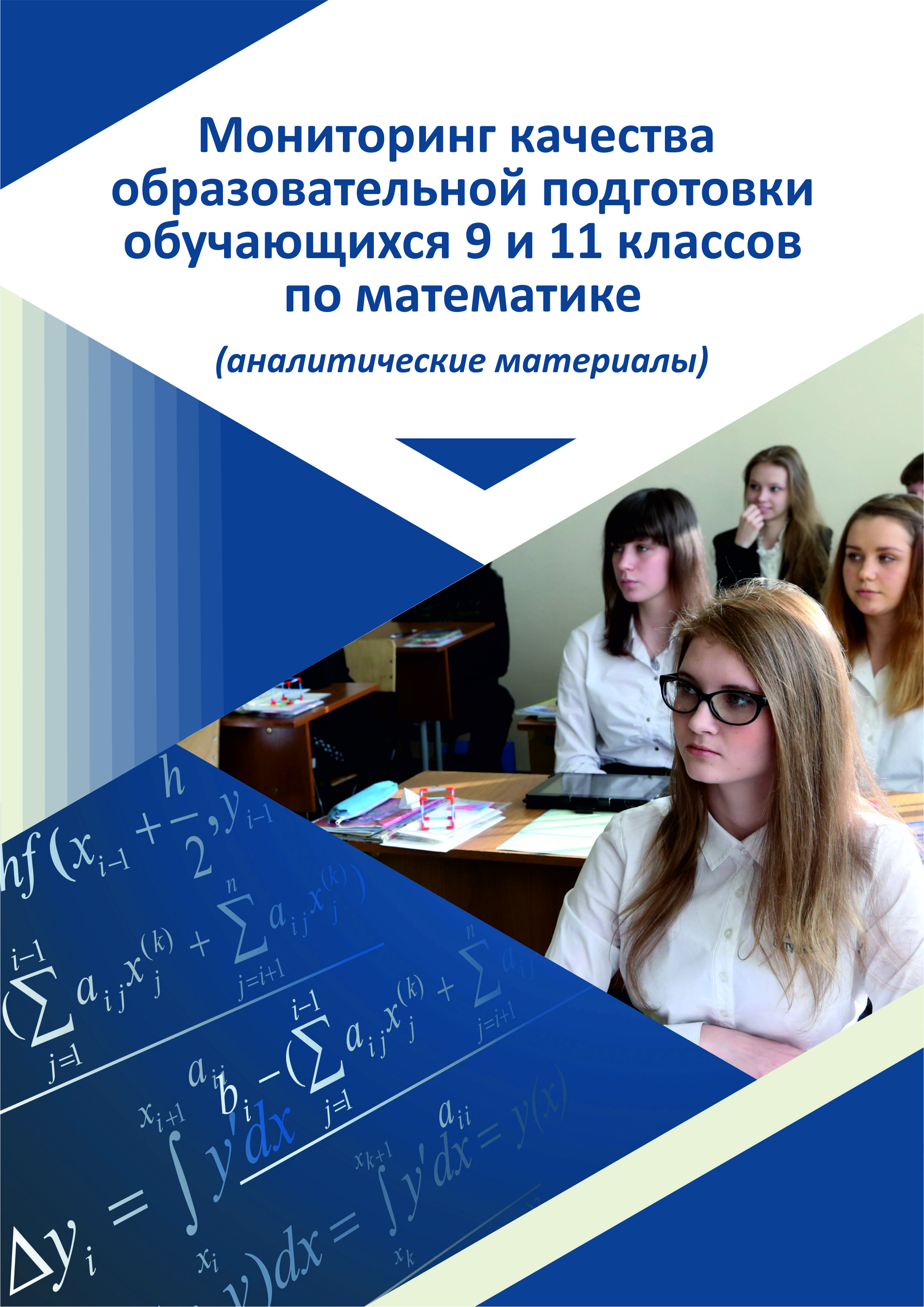 Результаты по математике, 9 класс
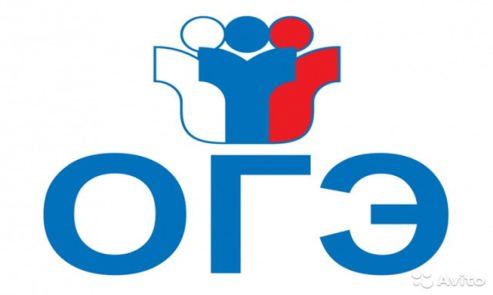 Результаты ОГЭ – 2019 (по региону)
Получили отметку:      «5»-  1119 чел.- 9,04%;
                                      «4»-  5112 чел.- 41,31%;
                                      «3»-  5728 чел.-  46,29%;
                                      «2»-  416 чел.  – 3,36%.                              
Наибольшая доля выпускников, не справившихся с работой, в:
  Петушинском районе 8,56%
Гороховецком районе 9,49%
Вязниковском районе 9,74%
Наибольшая доля выпускников, получивших отметку «5», в:
негосударственных ОО - 25,35%            
Зато Радужный -  20,26%
Наименьшая доля выпускников, получивших оценку «5», в:
Муромском районе – 1,98%
Камешковском районе  - 3,81%           
Самое высокое качество подготовки показали выпускники:
Кадетский корпус – 83,78%
ЗАТО Радужный – 63,64%
негосударственных ОО - 58,67%
ВЫВОД о характере изменения результатов ОГЭ по математике в 2018 г.
Отмечаем, что средний балл выполнения работы по пятибалльной шкале (3,6) остался на прежнем уровне по сравнению с предыдущим годом, показатель качества подготовки участников ОГЭ повысился (с 49,34% - 2018 г. до 50,35% - 2019 г.) и количество учащихся не справившихся с экзаменационной работой уменьшилось (с 4,15% 2018 г до 3,36%).
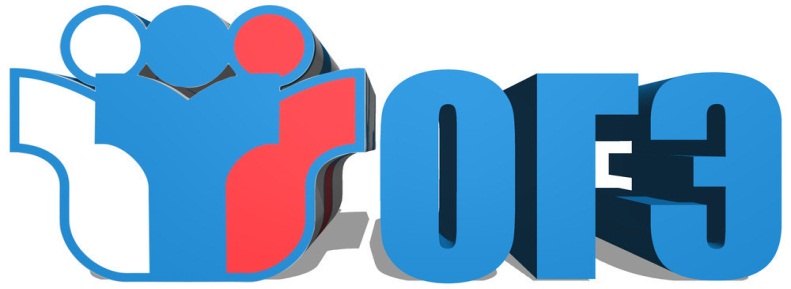 Рекомендации по подготовке к ОГЭ, 9 класс
организовать индивидуальную работу с обучающимися, получившими неудовлетворительную отметку за диагностическую работу, отработав Задания, с которыми обучающиеся лучше всех справляются; 
усилить работу по повторению материала курса геометрии 7-9 классов; 
выделить «проблемные» темы в каждом конкретном классе и работать над ликвидацией пробелов в знаниях и умениях учащихся по этим темам;
 включать в тематические контрольные и самостоятельные работы задания в тестовой форме с кратким и развернутым ответом;
проводить целенаправленную работу по формированию вычислительных навыков.
Результаты по математике (базовый уровень), 11 класс
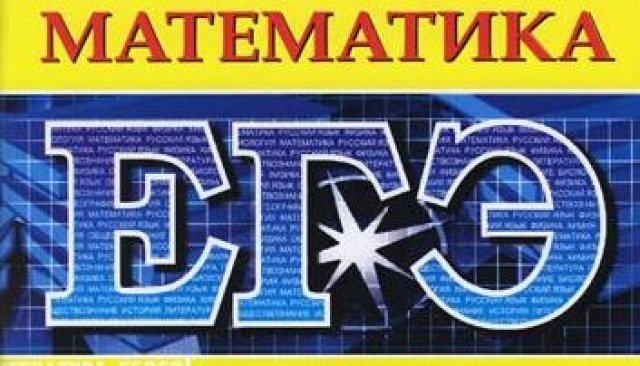 ВЫВОД о характере изменения результатов ЕГЭ 
по математике (базовый уровень):
Такие результаты показывают, что изучение базовых математических минимумов большинством учеников выполнены и знания, необходимые в практической жизни получены.
Однако, доля участников, не сдавших ЕГЭ по математике базового уровня в 2019 году выше аналогичного показателя предыдущих лет: в 2018 г. – 1,79%, в 2019 г. – 2,28%. Очевидно, что это обучающиеся, которые не должны зачисляться на старшую ступень ОО.  
Средний балл выполнения работ на протяжении трех лет незначительно снижается (связано с выбором профильного уровня ЕГЭ).
Результаты по математике (профильный уровень), 11 класс
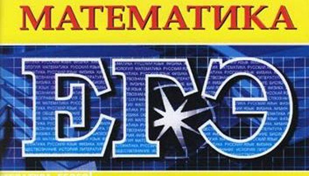 Динамика результатов ЕГЭ по математике профильного уровня за последние 3 года
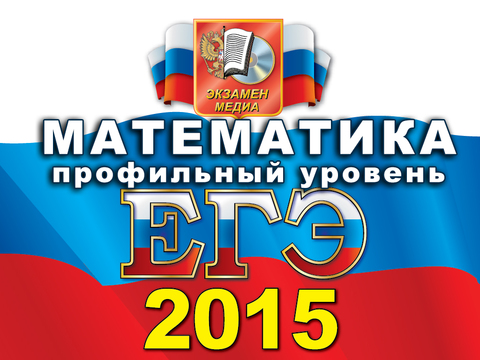 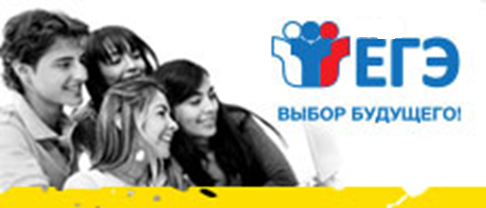 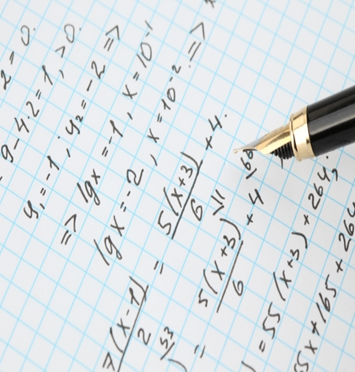 ВЫВОД о характере изменения результатов ЕГЭ по математике на профильном уровне  (по данным РИАЦОКО) 

   В 2019 году по сравнению с 2018 годом, сократилась доля не сдавших экзамен до 3,79%
Средний балл значительно увеличился на 6,67 – с 48,32 в 2018 г. г. до 55,09 в 2019 г.
Доля участников получивших свыше 81 балла увеличилась с 1, 32% в 2018 г. до 5,54% в 2019 г.
Процент участников, набравших балл ниже минимального, по сравнению с 2018 г. уменьшился в 2 раза (2018 г. – 7,59%, 2019 г. – 3, 79%). 
Таким образом, в регионе повысилось качество обучения математике и результаты сдачи ЕГЭ на профильном уровне показывают значительное повышение уровня знаний школьников. 
Результаты ЕГЭ по математике подтверждают результаты исследований о повышении популярности направлений образования, связанных с точными науками и в первую очередь с IT направлениями.
ПРОБЛЕМЫ
Недостаточно организовано тренингов по подготовке к ГИА по математике в формате ОГЭ, ЕГЭ (допускаются неточности  во внесении ответов в бланк ответов №1)
	на сайте СтатГрад  https://statgrad.org/

Качество проверки диагностических работ  учителями математики (по результатам Мониторинга).
ОБЩИЕ РЕКОМЕНДАЦИИ
изучение  нормативных документов Министерства образования и науки РФ, методических писем и рекомендаций ФИПИ : http://www.fipi.ru/ 
включение в учебный план общеобразовательной организации факультативных курсов, стимулирующие интерес к предмету и развивающие математические способности, начиная с 5 класса, а на ступени начального образования из внеурочной деятельности выделить 1 час на решение нестандартных задач и задач повышенной сложности (использовать результаты НИКО и ВПР);
организацию  текущего  и итогового контроля,  системы  выявления  и  ликвидации  пробелов  в  осваиваемых  математических  компетенциях,  начиная с 5 класса;
проведение для обучающихся 9 и 11 классов диагностических работ,  размещенных на сайте СтатГрад  (https://statgrad.org/);
системную  поддержку  углубленного математического образования в 8–11 классах;
увеличение количества часов на изучение математики из части учебного плана, самостоятельно формируемой участниками образовательных отношений и (или) предусмотреть включение в учебный план общеобразовательной организации элективных курсов, направленных на подготовку обучающихся к сдаче ГИА в  9 и 11 классах
Планируемые мероприятия ВИРО
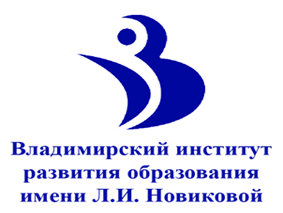 Организация мониторинга качества образовательной подготовки обучающихся по математике в 9 и 11 классах (февраль-март 2020 г.);
Организация и проведение по заявкам территорий репетиционного тестирования по математике для учащихся 9 и 11 классов, в формате ОГЭ и ЕГЭ (подготовка контрольно-измерительный материалов, проведение консультаций с учащимися, проверка и анализ работ);
Обобщение и распространения опыта учителей математики;
Краткосрочные курсы (24-36 часов) по темам «Избранные вопросы в курсе математики основной и старшей школы», «Методика подготовки учащихся к итоговой аттестации по математике»
Конкурс для  педагогов «Решение задач повышенной сложности» (1 ноября 2019 г.), заочный
Конкурс для  педагогов «Решение задач повышенной сложности» (1 ноября)
http://wiki.vladimir.i-edu.ru/index.php?title=Конкурс_Решение_задач_2018

Участие педагогов ОО ФЦПРО:    
СОШ №11 г.Владимир, СОШ №2 г.Меленки, Андреевская СОШ, Волосатовская СОШ, 
Панфиловская СОШ, Уршельская СОШ
Кафедра естественно-математического образования ГАОУДПО ВО ВИРОНаши контакты: 8(4922)-366905  				         kafedraemo@yandex.ru
СПАСИБО  
ЗА ВНИМАНИЕ 
И СОТРУДНИЧЕСТВО!
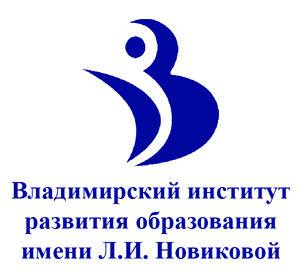